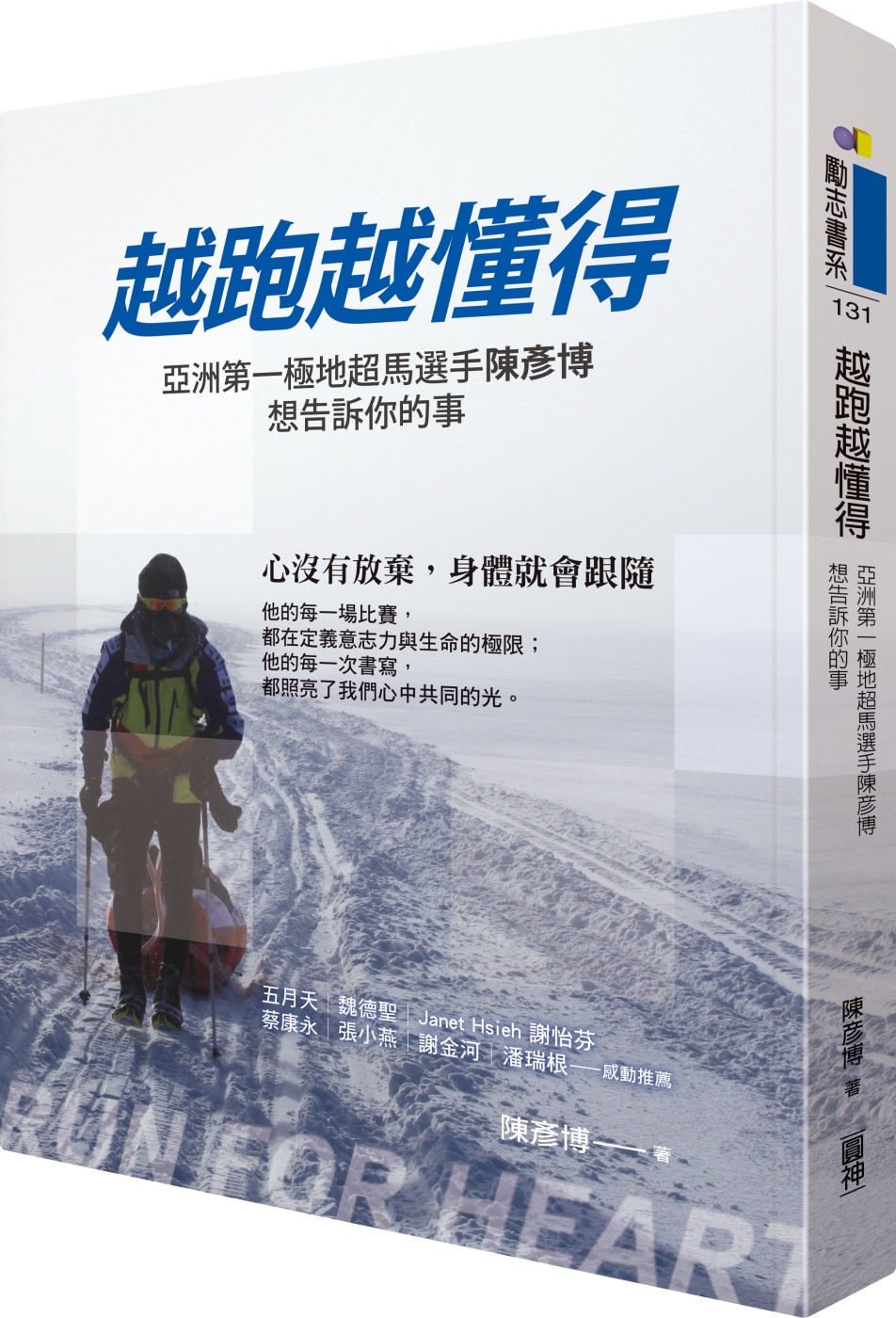 越跑越懂得
作者:陳彥博
台灣極地超級馬拉松選手，用5年的時間完成世界七大洲八大站超級馬拉松賽事計畫，2013年完成挑戰，多次名列亞洲最年輕的完賽紀錄者。
2014年玻利維亞高原170km 6天分站賽冠軍
2015年勇奪美國G2G大峽谷273km分站賽冠軍
內容
這本書是陳彥博的第三本書紀錄了「世界七大洲八大站超級馬拉松」的最後三場最艱難的比賽:西班牙洛哈230公里山徑超馬賽、加拿大育空700公里極地橫越賽、澳洲523公里內陸超馬賽，這段比賽期間陳彥博也罹患了幽閉恐懼症，書裡也紀錄著陳彥博是如何對抗跑步造成的身體傷害還有對賽事的態度與心境的轉變，挑戰了自己的極限。
佳句
1.我相信，心沒有放棄，身體就會跟隨。如果你有夢，就要努力實現。2.保持你的熱情、笑容，然後給自己一點力量，也許這世界上沒有奇蹟，但是你可以自己創造奇蹟。
3.勇氣，不是指不害怕去做一件事，而是即使知道自己害怕，但還是繼續向前衝。
心得
看完這本書覺得身心充滿了能量，陳彥博真的很厲害，就算身體和心理都希望他能停下來，但是他知道自己要的是什麼，而不願意放棄。
完成夢想是一條艱辛又長遠的道路，一路上有許多的困難與波折需要一一的克服，需要足夠的信心與耐心，擁抱著信念勇往直前，不害怕也不畏懼，碰到困難就想辦法解決，不要因為一個小小的失敗就放棄了堅持已久的夢想。

極限，由自己定義。夢想，從心去追尋。
謝   謝  大  家